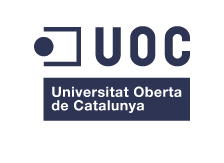 Diseño de la interfaz de una aplicación web de enseñanza de español online
Trabajo Final de Máster - Máster Universitario en Aplicaciones Multimedia
Belén Llana Fernández
Crecimiento de la Educación Online
Porcentaje de personas de la Unión Europea entre 16 y 74 años que han realizado un curso online en los últimos 3 meses.
Fuente: Eurostat
El español entre los idiomas más hablados y estudiados
Lenguajes más hablados
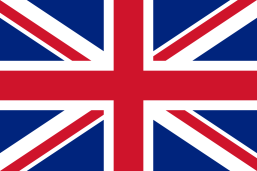 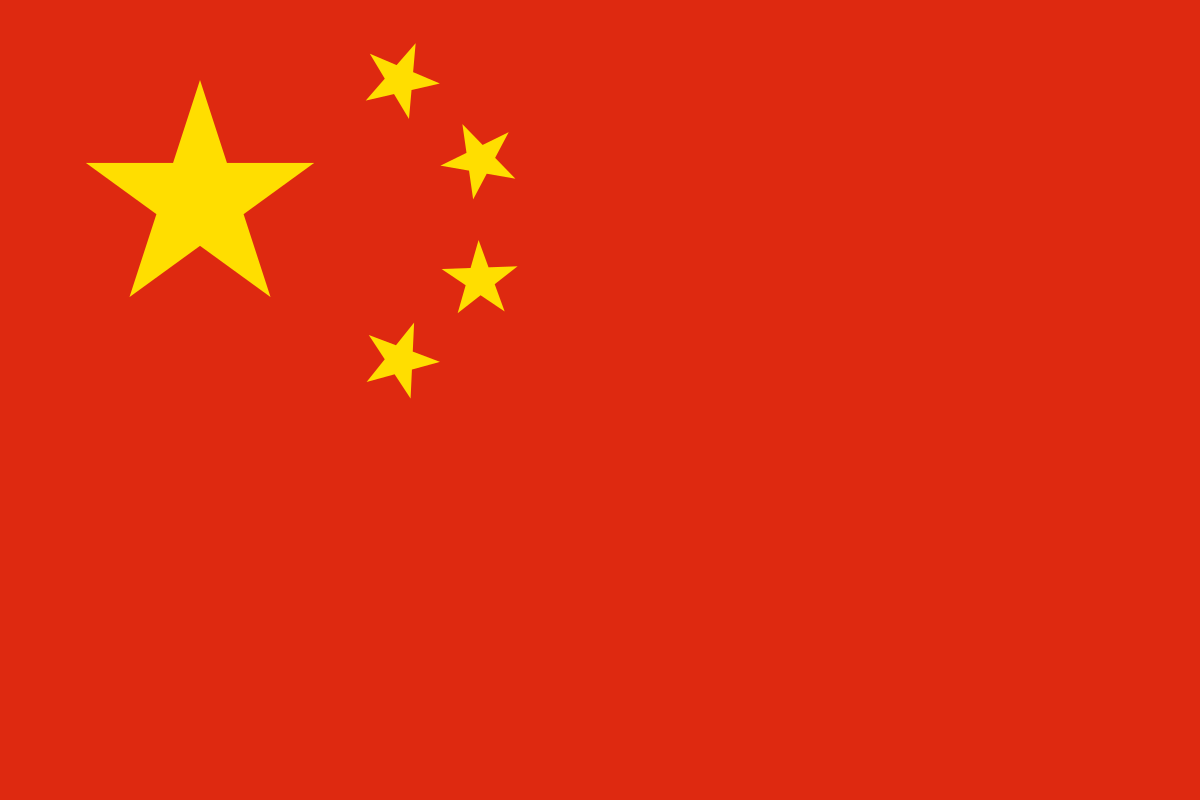 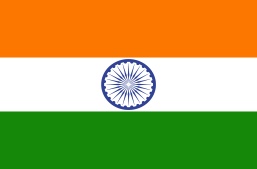 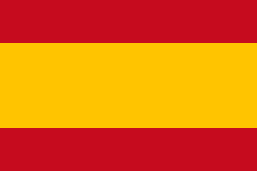 1132,4 M
1116,6 M
615,5 M
534,3 M
Lenguajes estudiados en más países
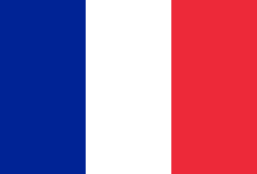 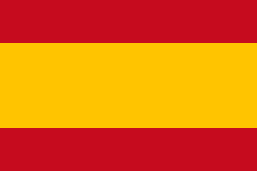 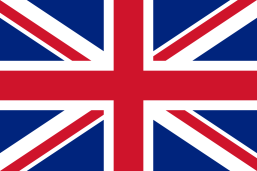 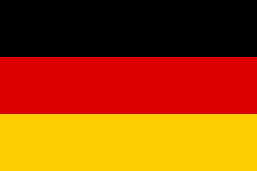 35
32
9
116
Fuente:  Wikipedia y Duolingo
Trabajo Realizado
Diseño de la interfaz de una aplicación web de enseñanza de español online centrada en el usuario, intuitiva y adaptativa.
Creación de wireframes Lo-FI
Diseño de modelos de ejercicios con corrección automática y explicación gramatical en cada pregunta.
Prototipo parcial desarrollado con HTML, CSS y JavaScript.
3
4
Nuestra App - Características
1
2
Enseñanza de español online
Aplicación web
Aula virtual
Matriculación
3
4
Enseñanza de español online
1
Clases online en tiempo real dirigidas por un profesor
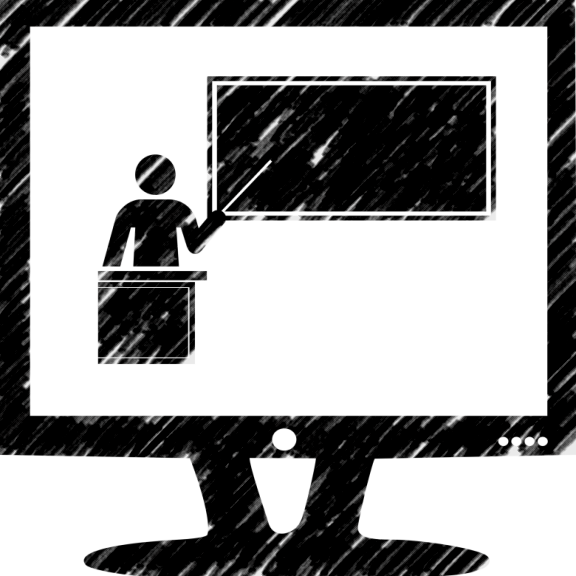 Clases grupales e individuales
Trabajo de las cuatro habilidades lingüísticas: 
comprensión oral, comprensión lectora, expresión oral y expresión escrita
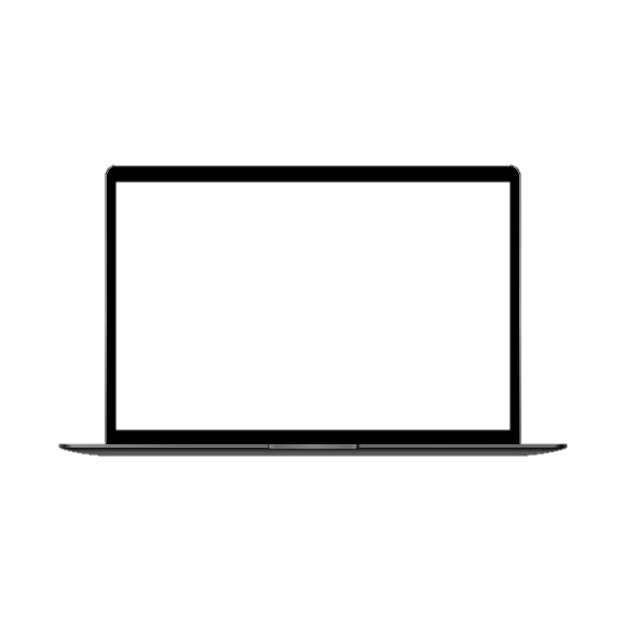 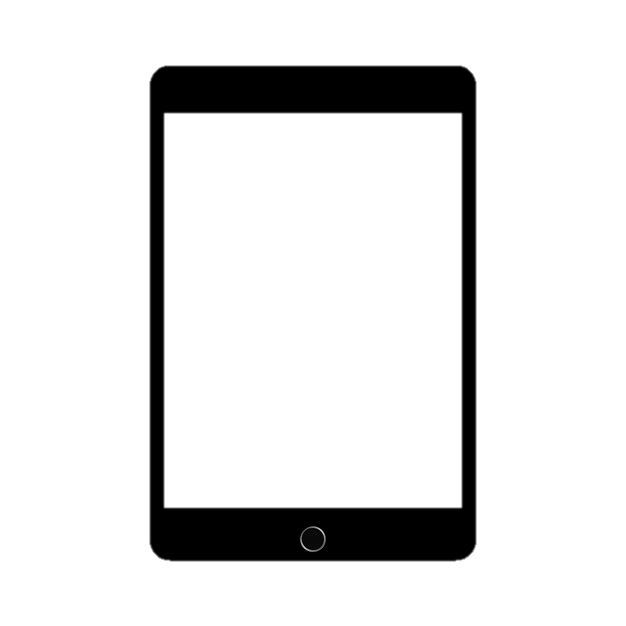 Aplicación web
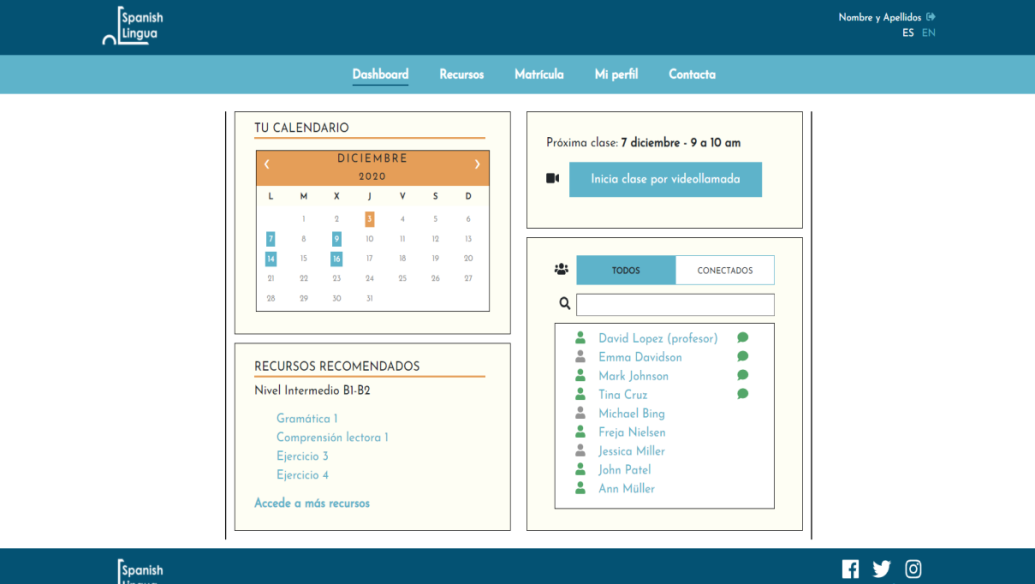 2
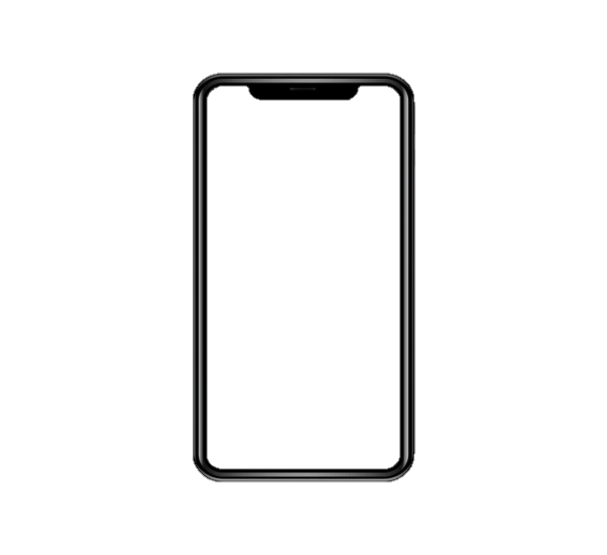 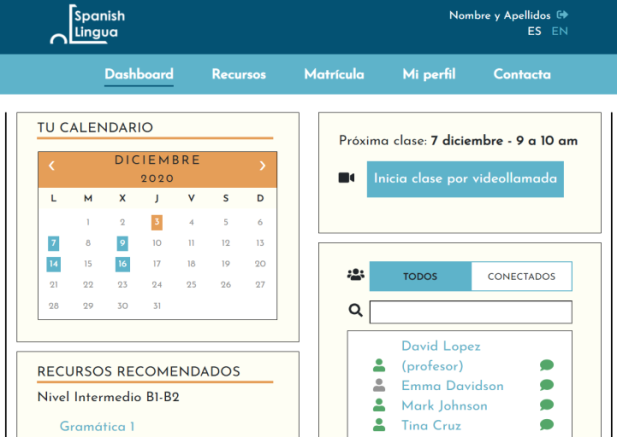 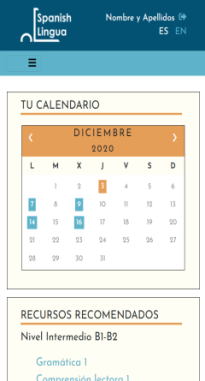 Interfaz adaptativa
Accesible desde cualquier plataforma
Aplicación bilingüe inglés-español
Aula virtual
3
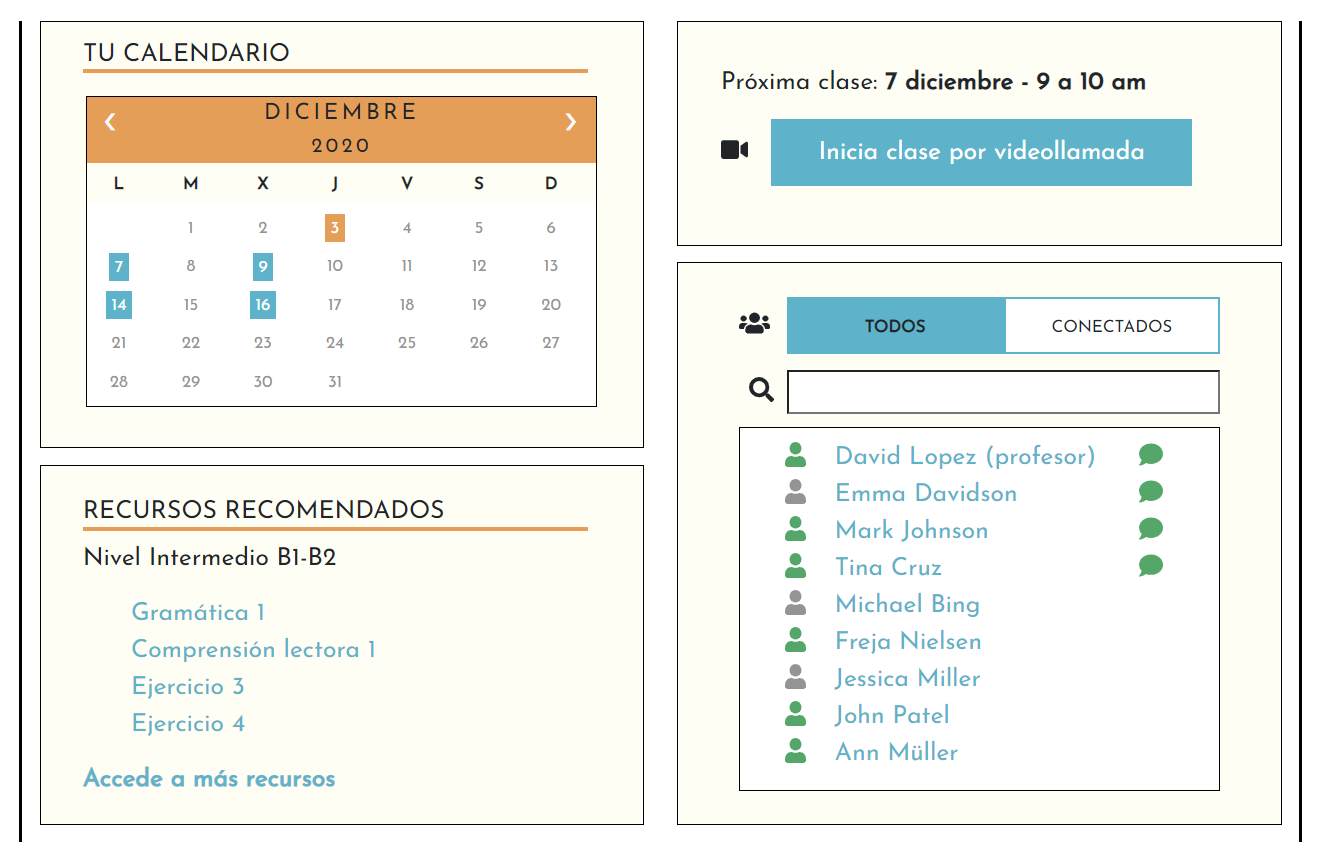 Aula virtual
3
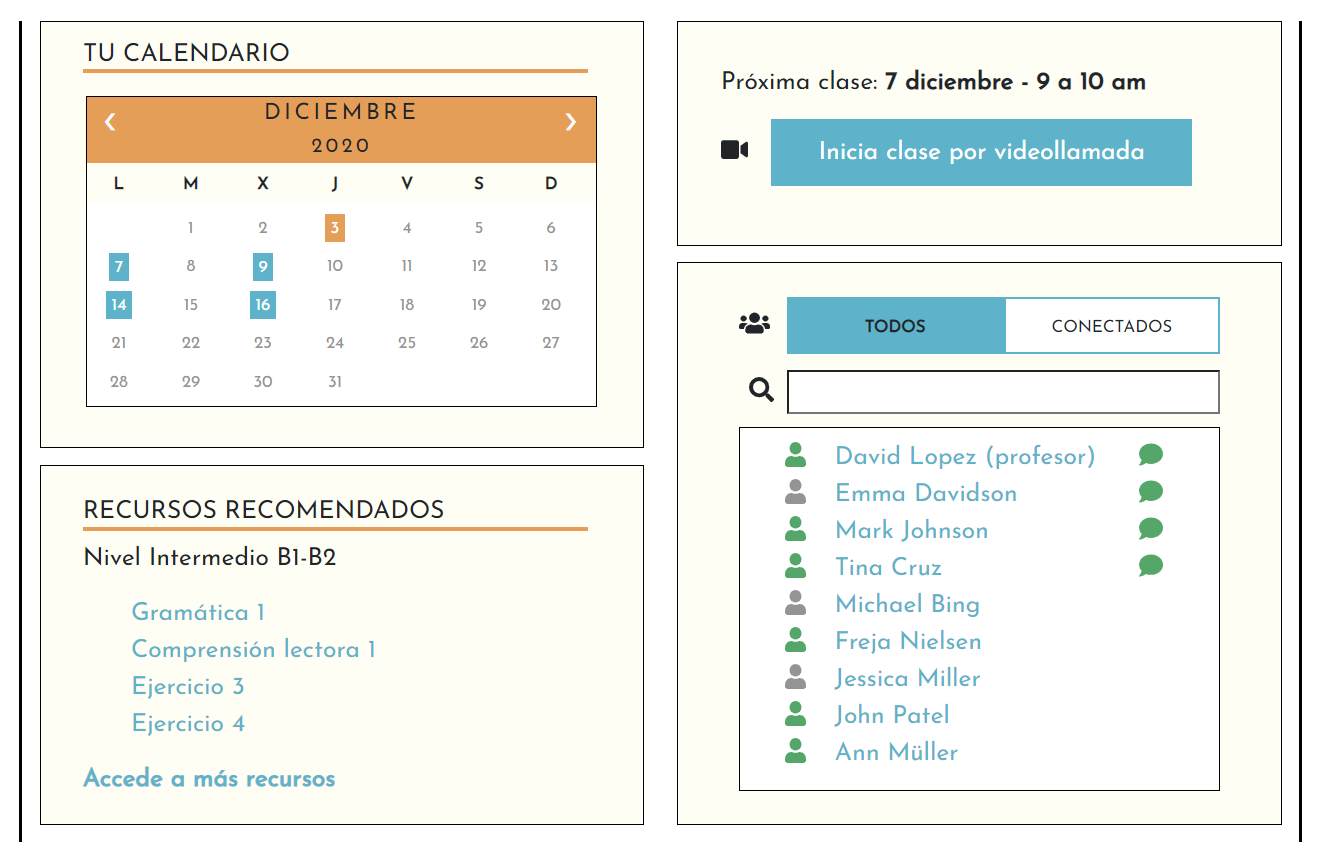 Acceso a calendario y a clases online
Aula virtual
3
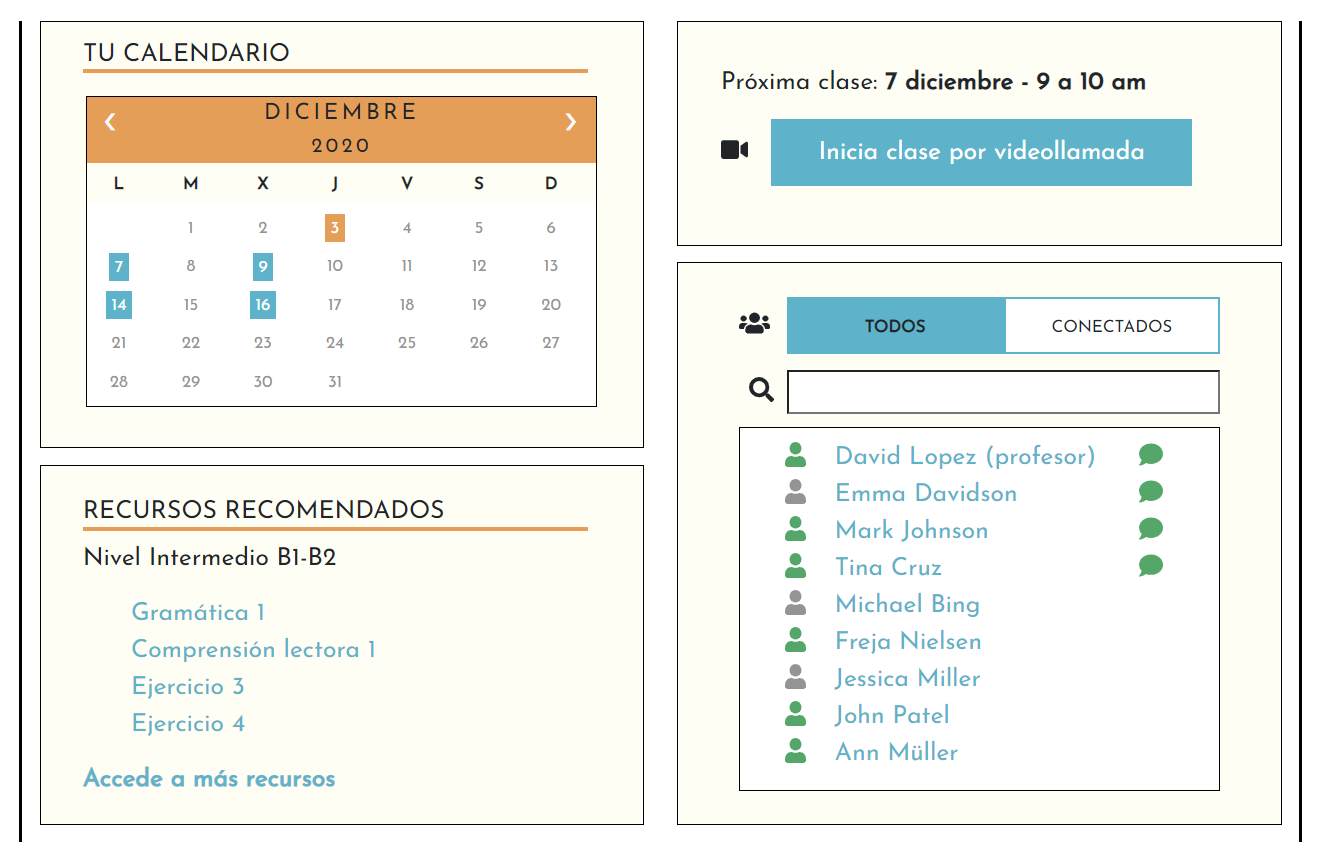 Materiales multimedia
Aula virtual
3
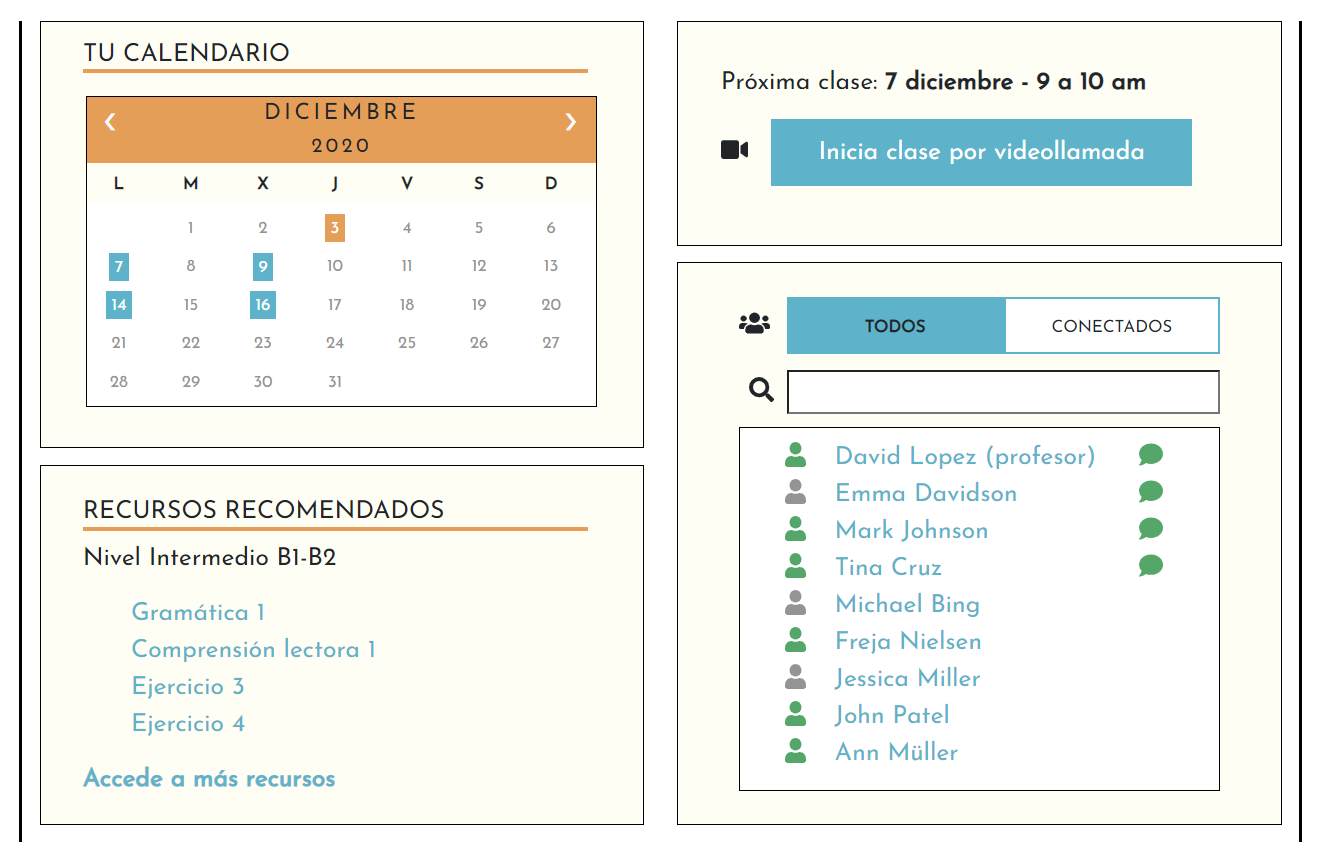 Comunicación vía chat con el profesor
y otros estudiantes
Aula virtual - Ejercicios
3
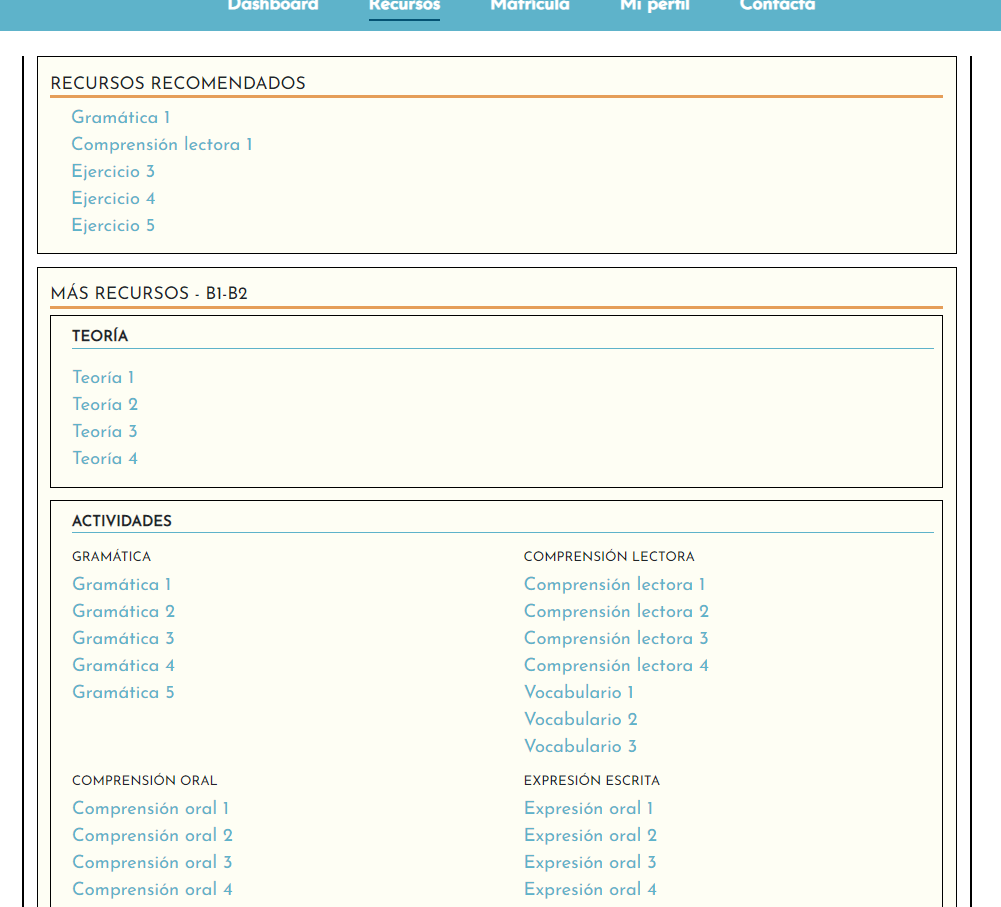 Recursos recomendados y recursos generales acordes al nivel del estudiante organizados por habilidades lingüísticas
Aula virtual - Ejercicios
3
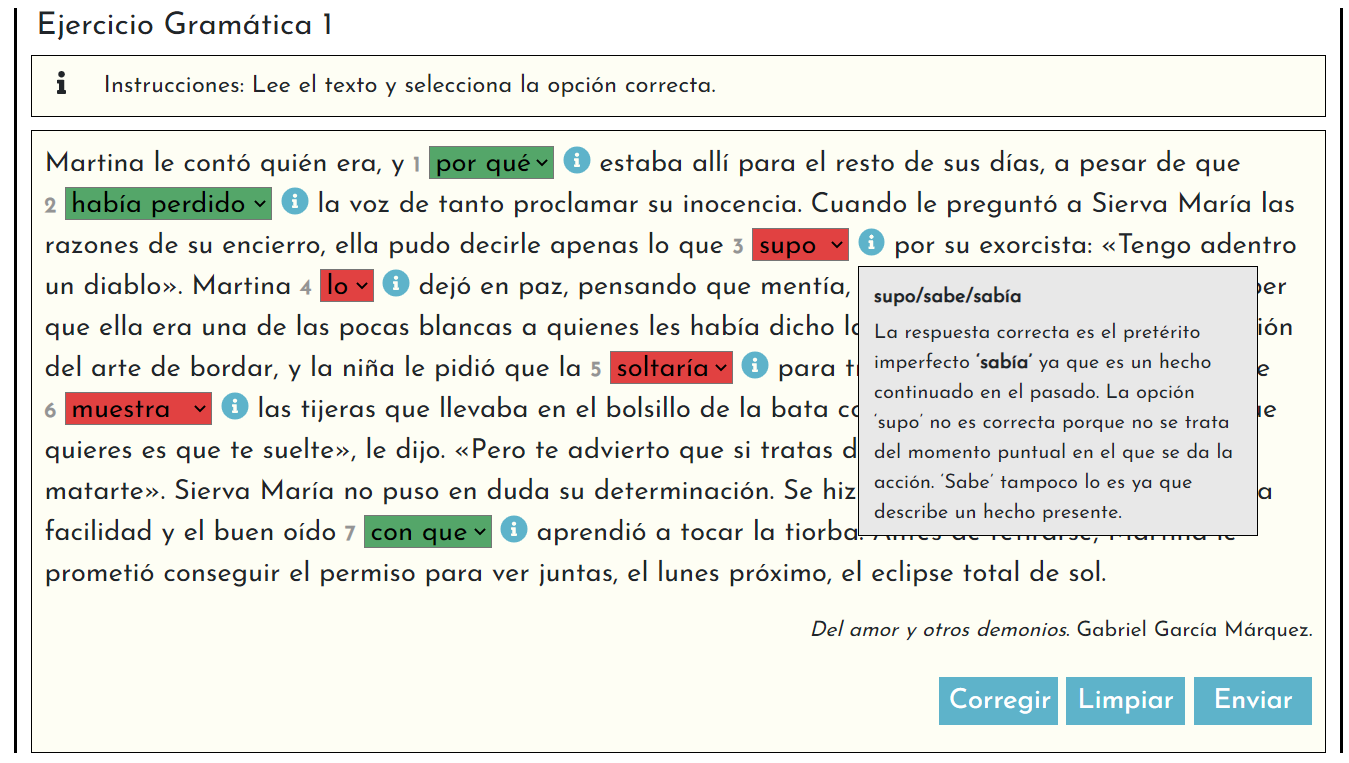 Ejercicios multimedia
Corrección automática
Explicación gramatical en cada pregunta
Aula virtual – Perfil del estudiante
3
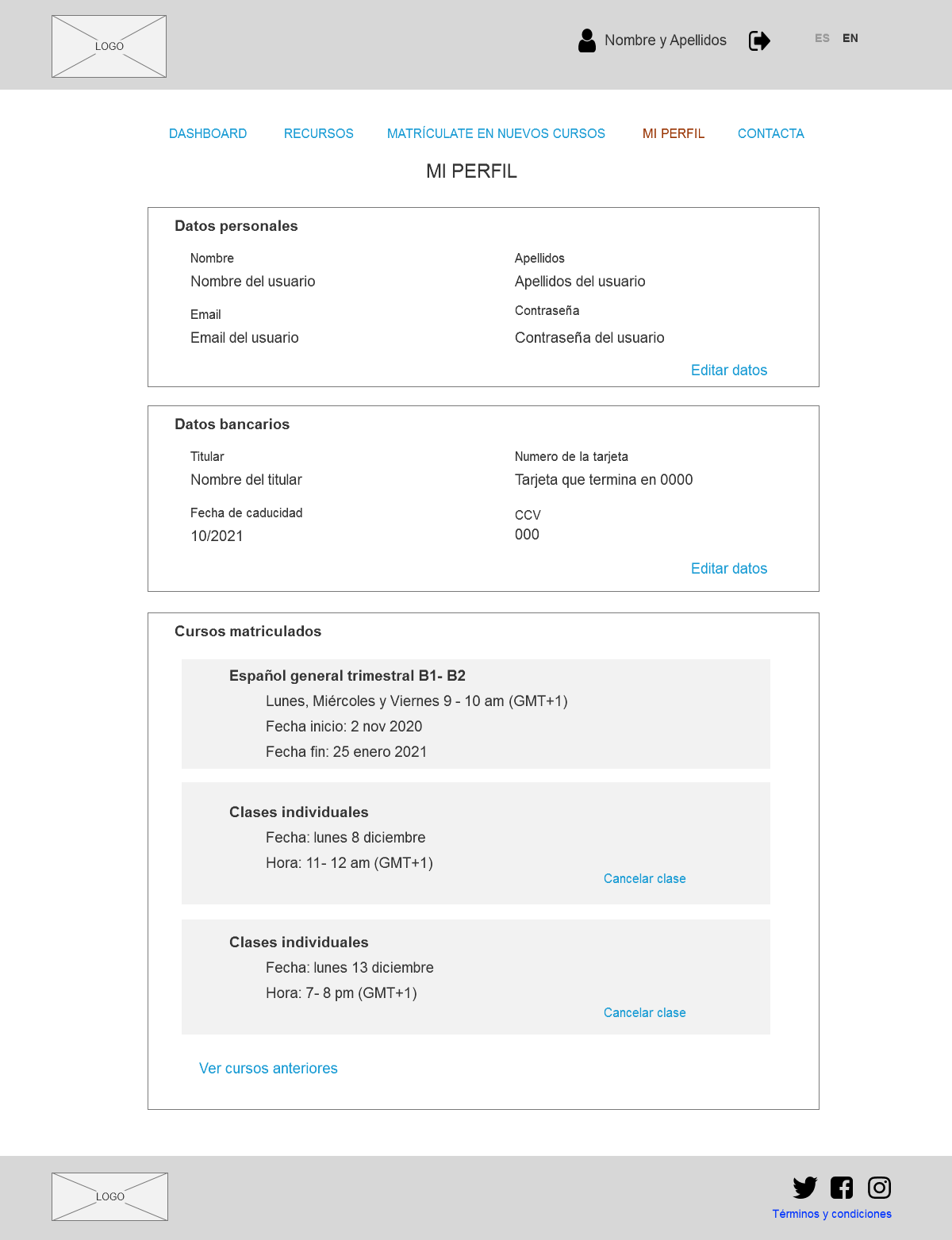 Modificar datos personales y datos bancarios
Consultar cursos actuales matriculados y cancelar de cursos
Consultar matrículas anteriores
Matriculación – Información sobre los cursos
4
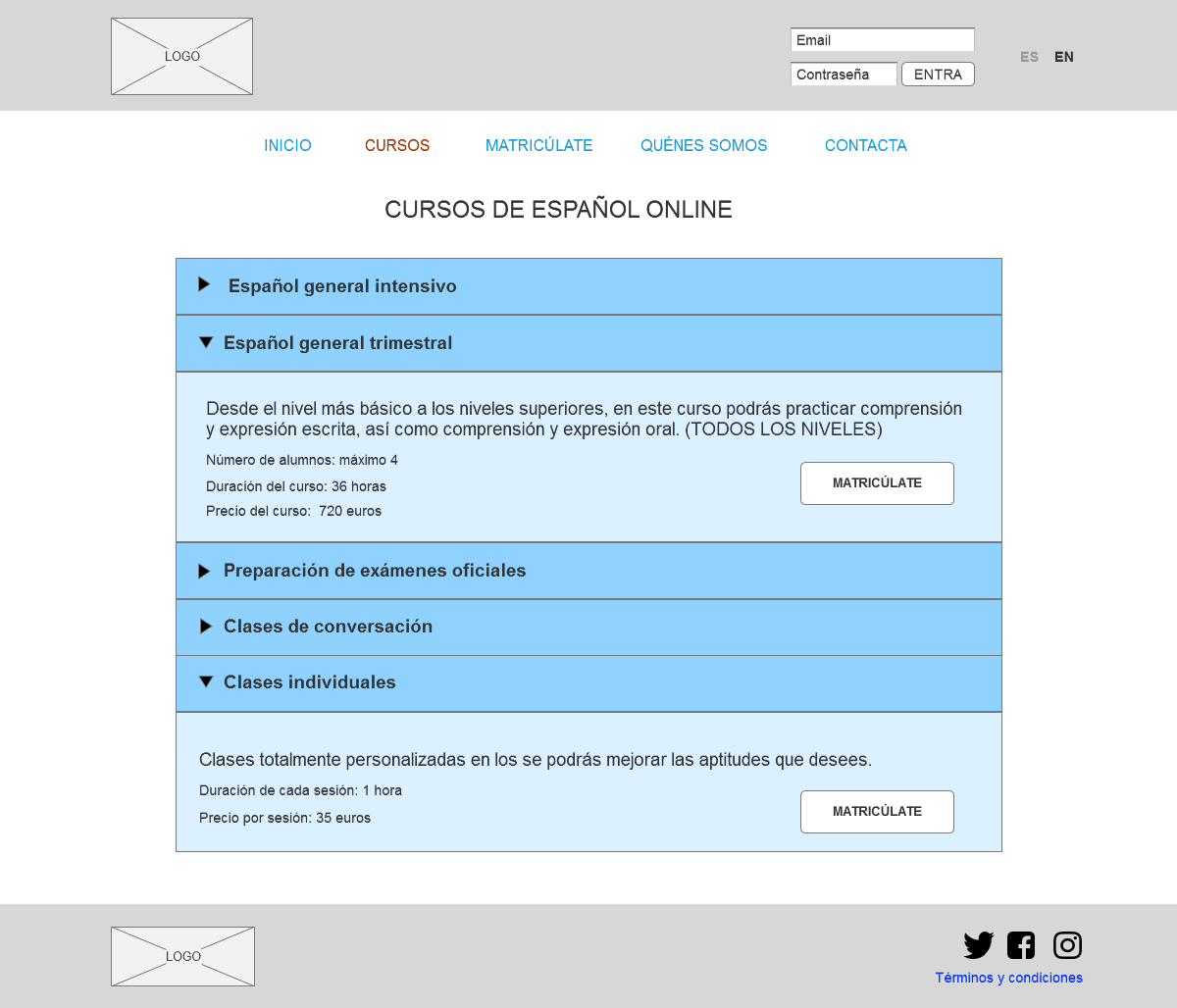 Información detallada de cada curso: descripción, nivel, número de alumnos, duración y precio
Matriculación – Selección de cursos
4
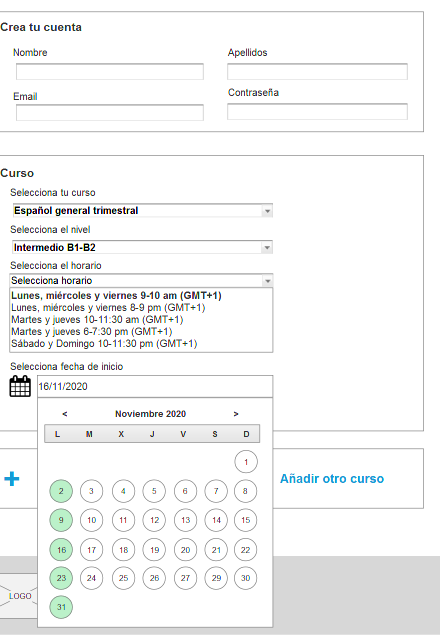 Matriculación en la propia aplicación
Formulario dinámico. Los campos se adaptan y muestran opciones que dependen de lo elegido en campos anteriores
Posibilidad de matricular más de un curso a la vez
Matriculación – Pago
4
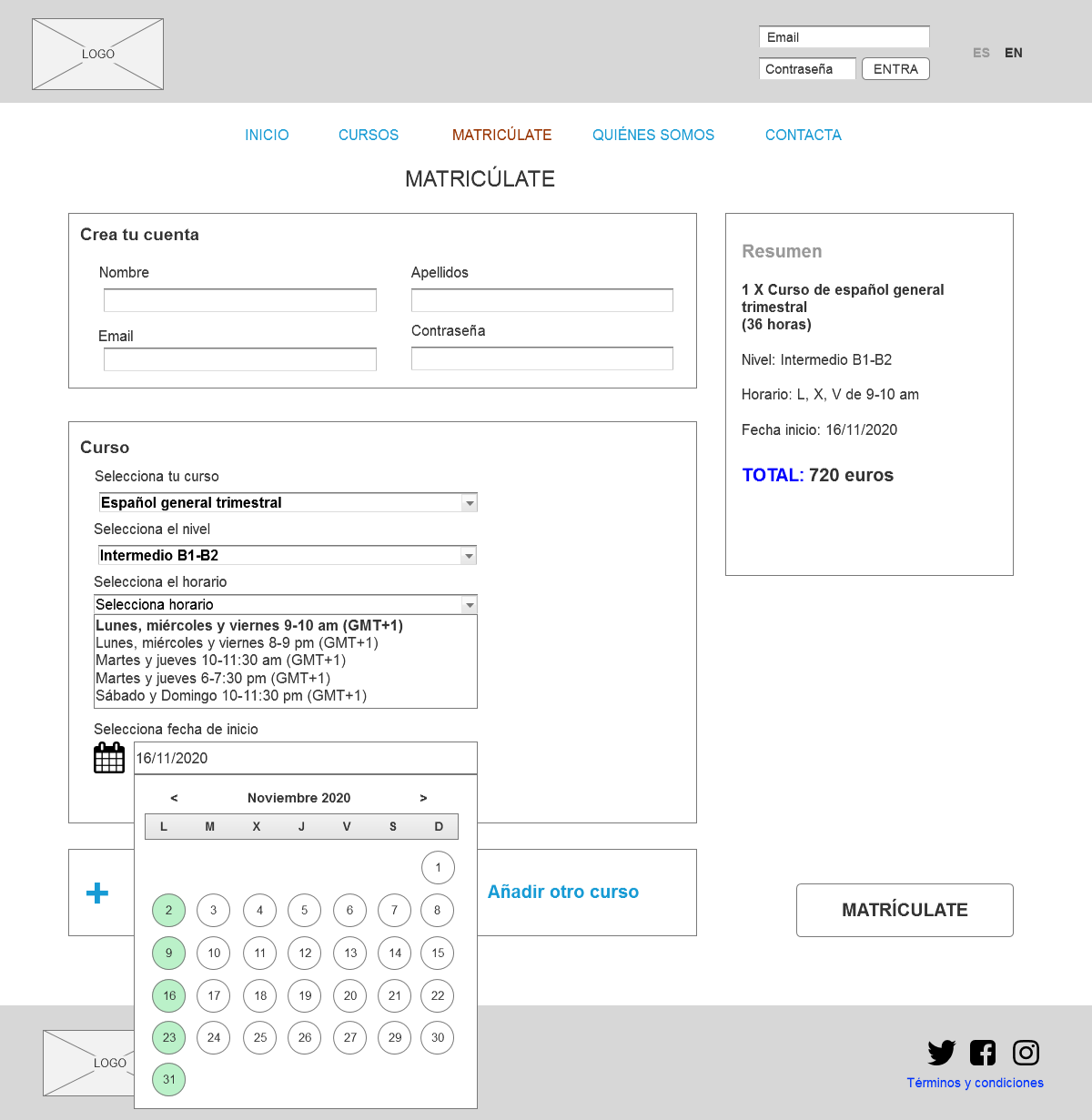 Resumen con los cursos contratados y el precio antes de realizar el pago
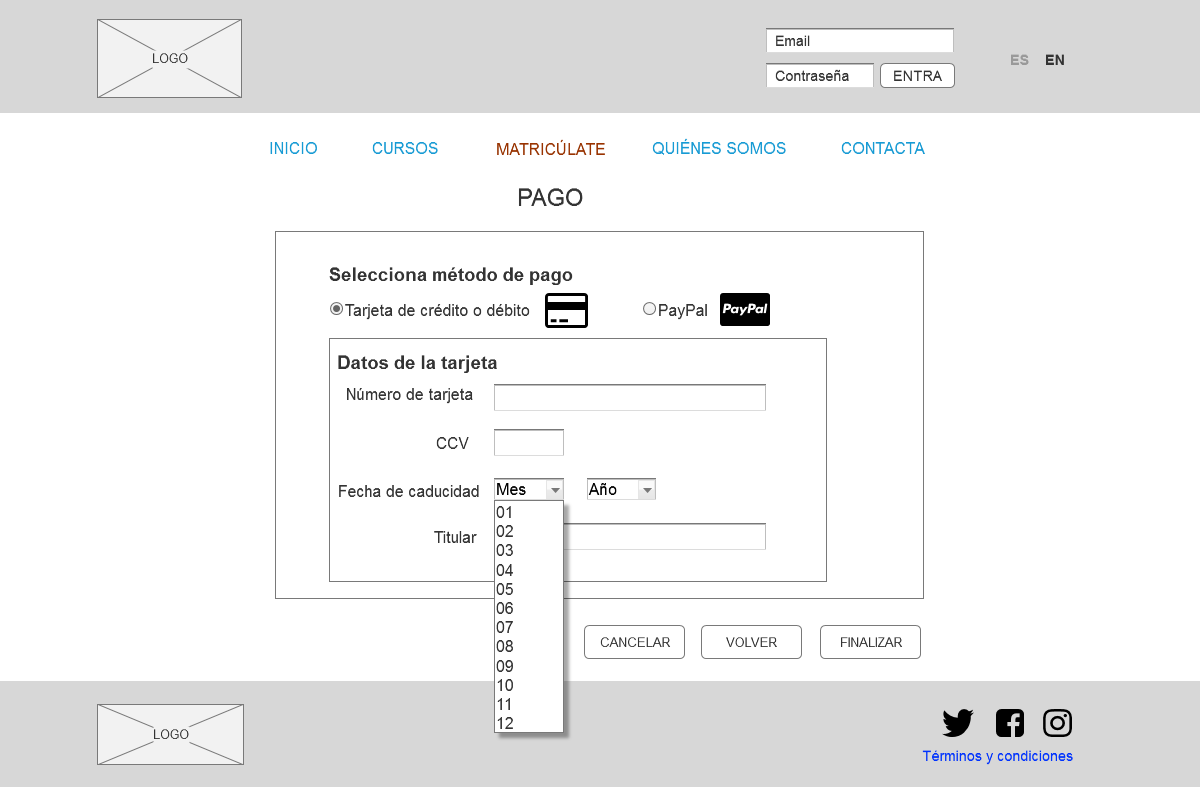 Pago en la propia aplicación mediante tarjeta o PayPal
Conclusiones y trabajo futuro
Se ha diseñado la interfaz de la aplicación web de enseñanza de español que integra todo lo necesario tanto para el aprendizaje con clases online, recursos interactivos y chat, como para gestionar matrículas y pagos.
Se ha seguido un diseño web adaptativo, accesible desde cualquier plataforma.
Como trabajo futuro se propone desarrollar el prototipo de toda la interfaz incluyendo también la interfaz del profesor y posteriormente desarrollar la versión final del frontend y del backend.
3
4
¡Muchas gracias!